Differents between Structured Analysis and UML
Object-oriented development did not spontaneously generate itself from the ashes of the uncounted failed software projects that used earlier technologies. It is not a radical departure from earlier approaches. Indeed, it is founded in the best ideasfrom prior technologies. In this section we will examine the evolution of the tools of our profession to help us understand the foundation and emergence of objectoriented technology.
As we look back on the relatively brief yet colorful history of software engineering, we cannot help but notice two sweeping trends :  
	1. The shift in focus from programming-in-the-small to programming-in-thelarge
	2. The evolution of high-order programming languages 
Most new industrial-strength software systems are larger and more complex than their predecessors were even just a few years ago. This growth in complexity has prompted a significant amount of useful applied research in software engineering, particularly with regard to decomposition, abstraction, and hierarchy. The development of more expressive programming languages has complemented these advances.
Structured design methods evolved to guide developers who were trying to build complex systems using algorithms as their fundamental building blocks. Similarly, object-oriented design methods have evolved to help developers exploit the expressive power of object-based and object-oriented programming languages, using the class and object as basic building blocks.
Actually, the object model has been influenced by a number of factors, not just object-oriented programming. Indeed, as further discussed in the sidebar, Foundations—The Object Model, the object model has proven to be a unifying concept in computer science, applicable not just to programming languages but also to the design of user interfaces, databases, and even computer architectures. The reason for this widespread appeal is simply that an object orientation helps us to cope with the complexity inherent in many different kinds of systems.
Object Oriented Analysis
Object-oriented analysis is a method of analysis that examines requirements from the perspective of the classes and objects found in the vocabulary of the problem domain.

The object model has influenced even earlier phases of the software development  lifecycle. Traditional structured analysis techniques, best typified by the work of DeMarco [35], Yourdon [36], and Gane and Sarson [37], with real-time extensions by Ward and Mellor [38] and by Hatley and Pirbhai [39], focus on the flow of data within a system. Object-oriented analysis (OOA) emphasizes the building of real-world models, using an object-oriented view of the world:
Object Oriented Design
Object-oriented design is a method of design encompassing the process of objectoriented decomposition and a notation for depicting both logical and physical as well as static and dynamic models of the system under design
There are two important parts to this definition: object-oriented design (1) leads to an object-oriented decomposition and (2) uses different notations to express different models of the logical (class and object structure) and physical (module and process architecture) design of a system, in addition to the static and dynamic aspects of the system.
Object Oriented Programming
Object-oriented programming is a method of implementation in which programs are organized as cooperative collections of objects, each of which represents an instance of some class, and whose classes are all members of a hierarchy of classes united via inheritance relationships.
There are three important parts to this definition: (1) Object-oriented programming uses objects, not algorithms, as its fundamental logical building blocks; (2) each object is an instance of some class; and (3) classes may be related to one another via inheritance relationships. A program may appear to be object-oriented, but if any of these elements is missing, it is not an object-oriented program. Specifically, programming without inheritance is distinctly not objectoriented; that would merely be programming with abstract data types.
[A] language is object-oriented if and only if it satisfies the following requirements:
It supports objects that are data abstractions with an interface of named operations and a hidden local state.
Objects have an associated type [class].
Types [classes] may inherit attributes from supertypes [superclasses].
Differents between Structured Analysis and UML
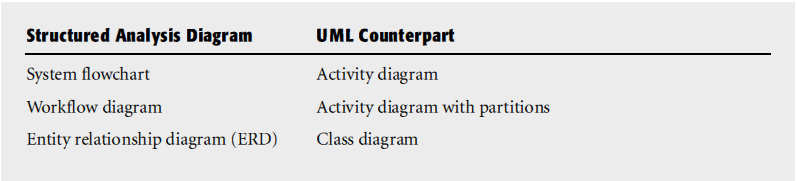 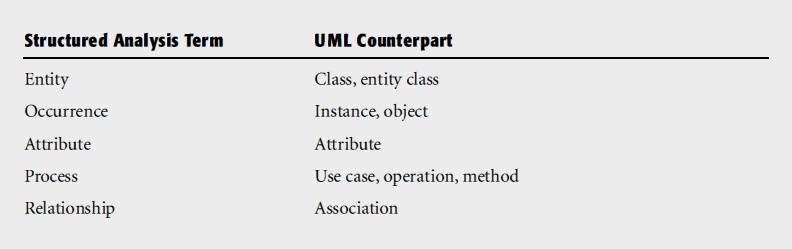